Holland Lop
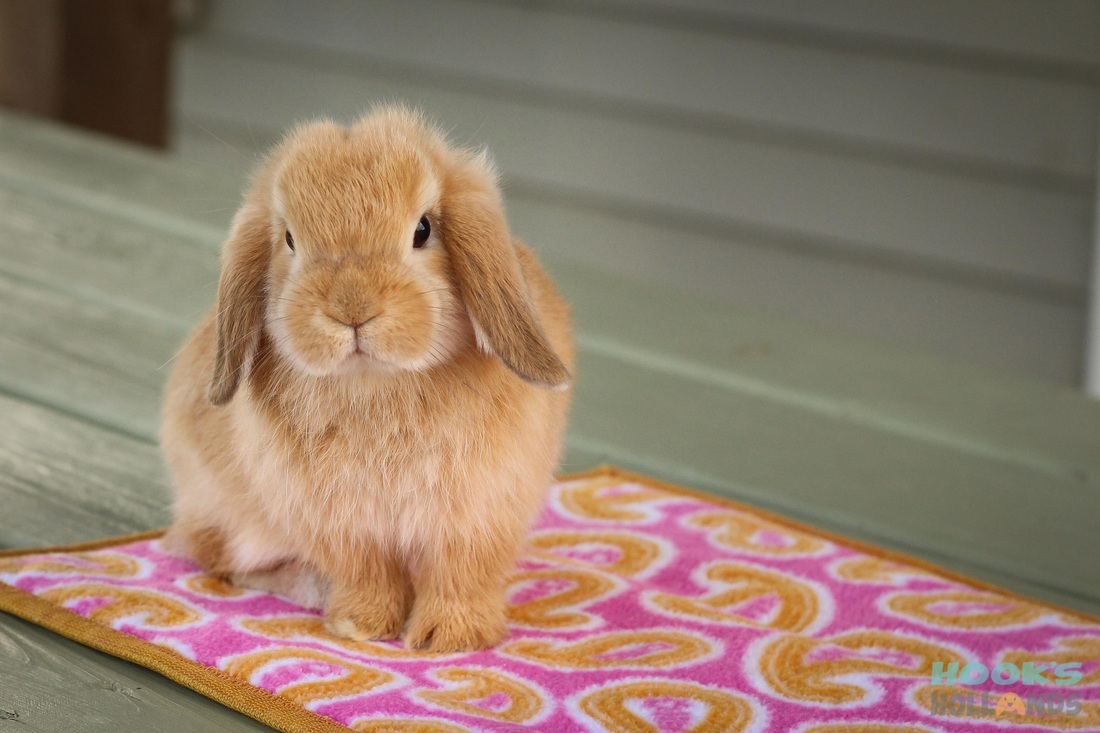 Netherland Dwarf
Reticulum
Gall bladder
Needle holder — Olsen-Hegar
Forceps — Allis tissue
Bandaging material — vet wrap
Forceps — Kelly
Giardia
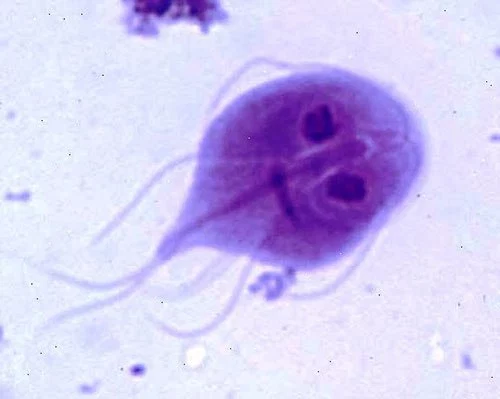 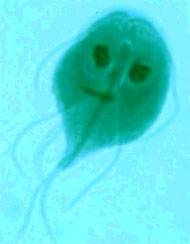 Calcium oxalate crystals